The Internet in Transition:The State of IPv6 in Today’s Internet
Geoff Huston
Asia Pacific Network Information Centre
The Internet...
has been a runaway success that has transformed not just the telecommunications sector, but entire commercial and social systems are being transformed by the Internet
Almost Anything
Internet
Time
Growth Pressures
The protocol was designed in an era of mainframe computers, where the largest networks of the day connected 100’s of devices

The same protocol is being used today in a context of use that spans billions of devices

We confidently anticipate further growth
Scaling Critical Infrastructure
Silicon-based equipment scales with Moore’s Law
As long as the aggregate growth rate is below doubling every two years economies of scale still hold in this area
Names scale within the structure of a loose hierarchy
Adding name names at the leaf points of the name structure scales at a level of O(n)
Addresses are fixed size elements in the protocol
And this is a problem, and has been recognised as a problem for more than 20 years
It’s now an urgent issue because of the exhaustion of IPv4 addresses in AsiaPac, Europe and the Middle East
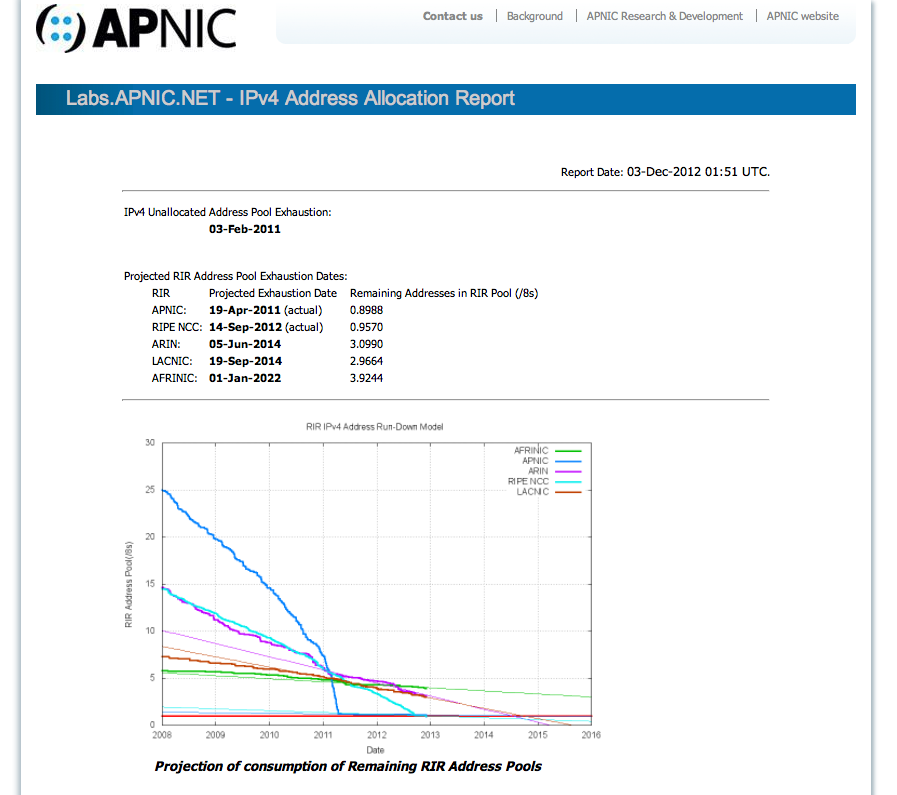 Extending IP Addresses
NATs
IPv6
New protocol header
lengthen the address field by adding more bits to the packet header
Preserves the architecture of the network
Issues about backward compatibility
“Share” an address across multiple users
Use the transport protocol bits to share a single address
Preserves the application functionality of the network
Backward compatible
Destroys the architecture of the network
IPv6
Protocol defined in the mid-90’s
Reference open source implementations available mid-late 90’s
Now implemented for most device platforms and enabled for use (Microsoft Windows, Apple OSX and iOS, Android, Linux, ...)
Deploying IPv6
All devices need to be reprogrammed to include an IPv6 stack in addition to an IPv4 
Infrastructure elements need to be re-configured to include IPv6 access as well as IPv4
Access networks and CPE need to be re-configured/replaced to support IPv6 as well as IPv4
Deploying IPv6
All devices need to be reprogrammed to include an IPv6 stack in addition to an IPv4 
Infrastructure elements need to be re-configured to include IPv6 access as well as IPv4
Access networks and CPE need to be re-configured/replaced to support Ipv6 as well as IPv4
Well underway – more than 50% of devices now support IPv6
Underway  - transit services, DNS services, content services being reconfigured
This is a potential problem area!
IPv6 capability, as seen by Google
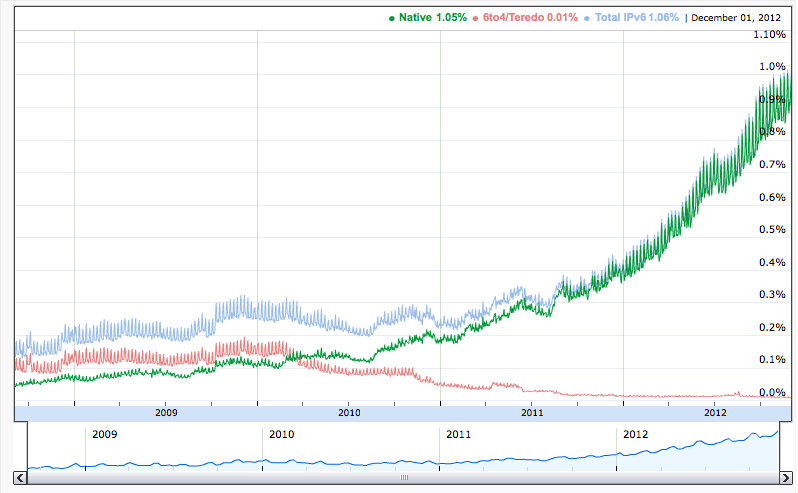 In November2012 only 0.9% of users access to Google’s dual stack
services used IPv6
10
Source: http://www.google.com/intl/en/ipv6/statistics/
IPv6 capability, as seen by APNIC
% of Users
Source: http://labs.apnic.net/ipv6-measurement/Regions/001%20World/
Where is it?
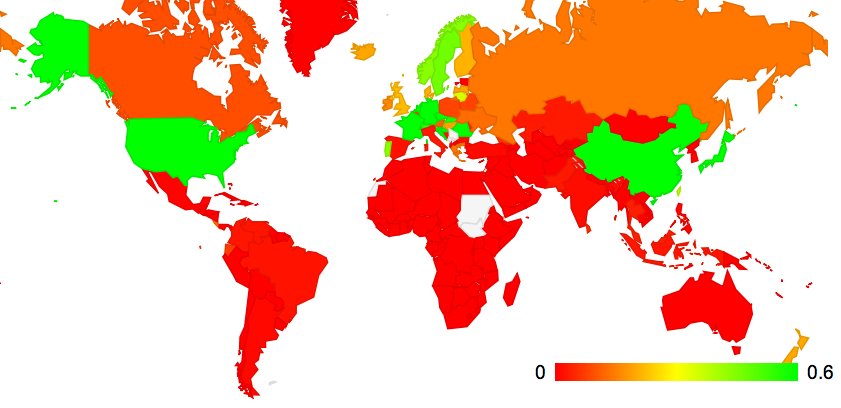 % of users preferring IPv6 – per country
http://labs.apnic.net/index.shtml
Why is IPv6 not happening?
The major issue appears to be in the business structure of the “last mile” access networks
The usual business incentives that would drive investment in new services appear to be lacking for IPv6 – IPv6 represents cost without benefit for many access providers
What happened 20 years  ago?
If IPv6 is such a problem today then how did this industry adopt IPv4 in the first place?
PSTN Circuits to IP Packets: The Demand Schedule Shift
d(IP)
d(C)
Price
s(C)
reduced cost of
supply, and increased
perception of value,
resulting in a new
equilibrium point with
higher quantity and
lower unit price
p(Circuits)
s(IP)
p(IP)
q(IP)
q(Circuits)
Quantity
IPv6 vs IPv4
Are there competitive differentiators?
	cost4 = cost6
	functionality4 = functionality6

	no inherent consumer-visible difference
	no visible consumer demand
	no visible competitive differentiators other than future risk
IPv4 to Dual Stack:The Demand Schedule Shift
DV4 / DualStack
Price
No change in perception of value, so demand schedule is unaltered
Supply side cost increase due to Dual Stack operation
SDualStack
PDualStack
SV4
PV4
QV4
QDualStack
Quantity
Equilibrium point is at a lower quantity if Dual Stack supply costs are passed on to customers
The Transition to IPv6
Given that 
we’ve left it so late in terms of the scale of the transition
the degree of difficultly with IPv4 exhaustion
there appears to be little economic motivation from the carriage side of the industry to embark on this transition
Will market forces actually drive the industry to adopt IPv6 at all?
The Alternative to IP6
Increase the density of NATs by adding CGNs to the carriage infrastructure
CGNs share a single address across multiple customers by multiplexing on the transport port addresses
This can be achieved incrementally, with modest outlay, and without altering the customer’s equipment or applications, and without coordination with any other provider or content delivery system
With IPv4 exhaustion this is a forced decision – once a SP runs out of IPv4 addresses this is a cost effective option to support further growth
IPv4 to CGNs:The Demand Schedule Shift
DV4 / DualStack
Price
No change in perception of value, so demand schedule is unaltered
Supply side cost decrease due to CGN operation offset by opportunities for leverage
over content
SV4
SCGN
PV4
PCGN
QCGN
QV4
Quantity
Based on leverage over content CGNs may produce a preferred outcome for the access provider market
Carriage vs Content
The architecture of the Internet struck a new balance between carriage and content:
Content no longer required the permission of the carriage providers
Any form of content, delivered in any fashion that optimized the efficiency of the user’s interaction with the content could be implemented on the Internet
The carriage network was unaware of the nature of the content and service transactions

The value of the “Internet Economy” is the value of this redefinition of the provision of goods and services, and the removal of carriage level impositions and overheads from the picture
Carriage vs Content
Carrier NATs in IPv4 fundamentally change this balance:
Carriage providers have direct visibility of all user transactions
Carriers can directly alter the quality of the service delivered to users for individual services through manipulation of CGN behavior
Carriers can  directly create barriers of access to users, forcing content providers to pay an access premium for direct access to the carrier’s user base
There is no efficient alternative for content to access users given the address exhaustion issue and the unique local monopoly position of access providers
CGN Risks
The CGN approach was intended to be a stopgap measure for IPv4 address exhaustion
But there are long term risks here:
The major risk is that the incumbent content providers join with the incumbent carriers to exploit this situation to create:
elevated barriers to entry for new content
limitations on the forms of innovation for content delivery
Incumbents in carriage and content are then in a unique position to define the terms and conditions for future competition
This may result in a small number of actors with overarching control of carriage and content over the entire communications system
Why IPv6?
IPv6 represents the most efficient path to support an open network that can sustain efficient competitive access to the carriage and content service roles
And efficient competitive access to all parts of this activity underpin almost all of the expectations of future efficient growth of the Internet Economy
The 2008 Seoul Declaration for the Future of the Internet Economy
"Encourage the adoption of the new version of the Internet protocol (IPv6), in particular through its timely adoption by governments as well as large private sector users of IPv4 addresses, in view of the ongoing IPv4 depletion."